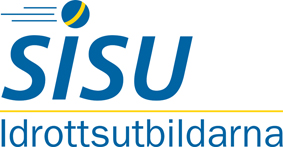 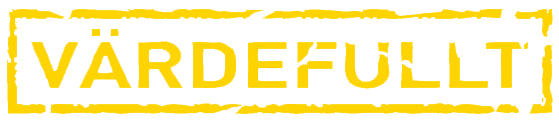 Inbjudan sammandrag
Pojkar Grön 1/2 Grp 2
Rosviks sporthall
2018-01-28
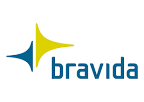 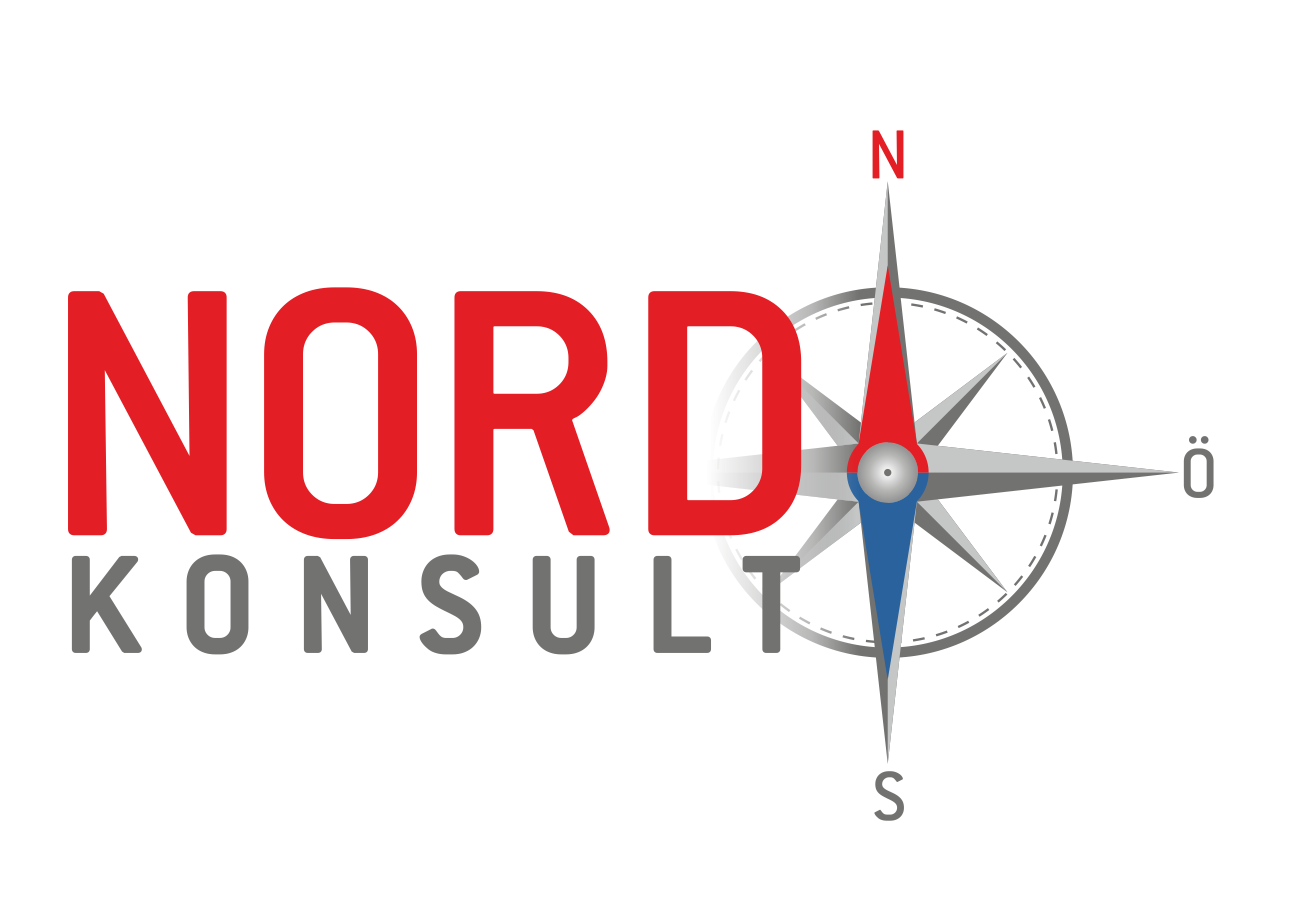 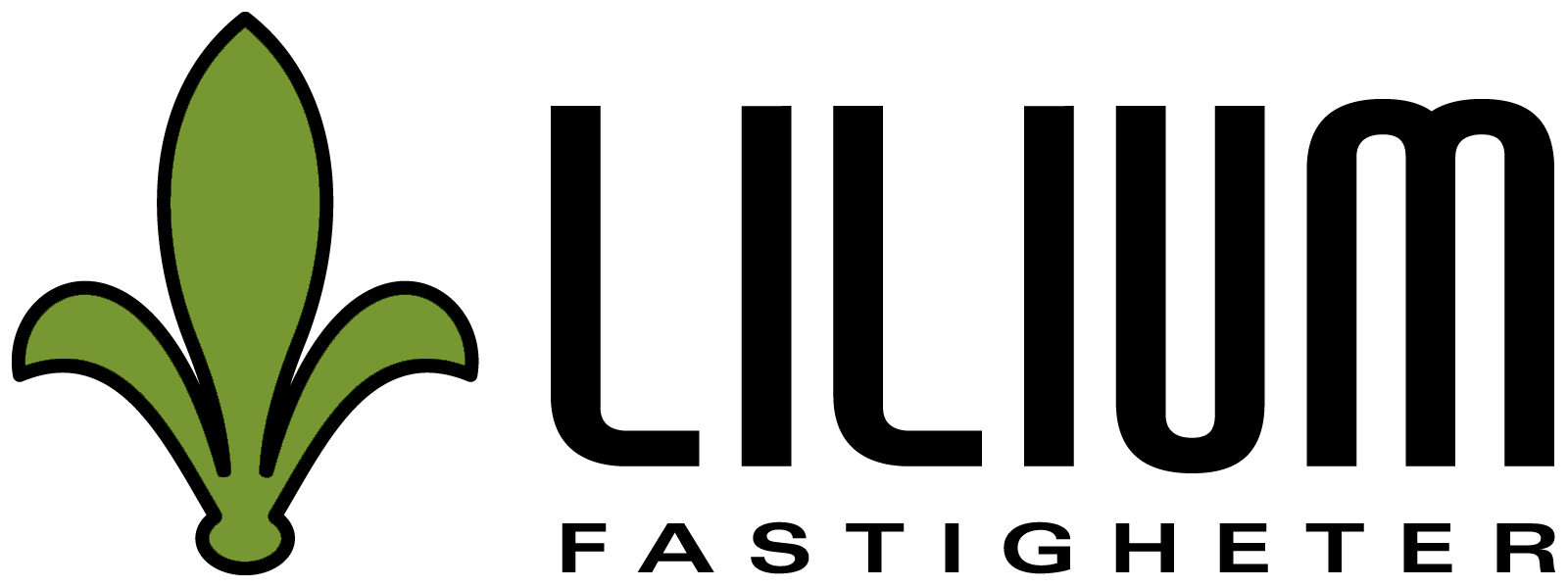 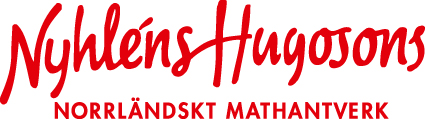 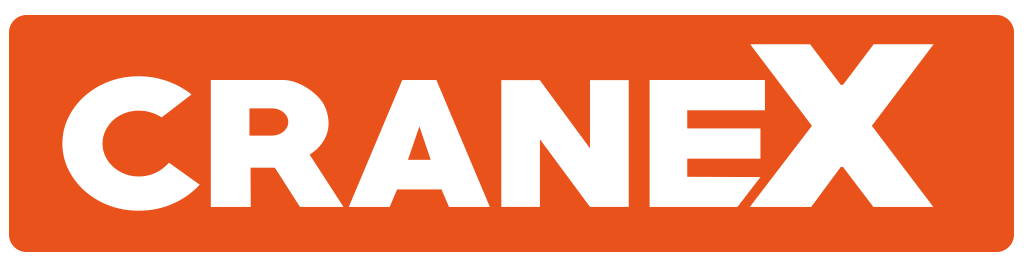 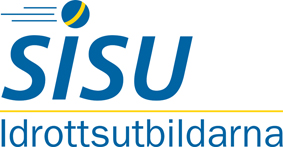 Inbjudan sammandrag
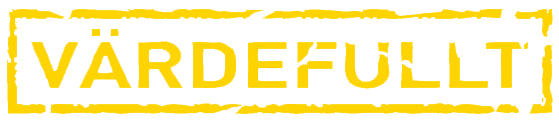 IK Örnen bjuder till sammandrag för serie Pojkar Grön 1/2 Grp 2
28:e Januari 2018 i Rosviks sporthallFassvägen 5, 945 33 RosvikLänk Google maps
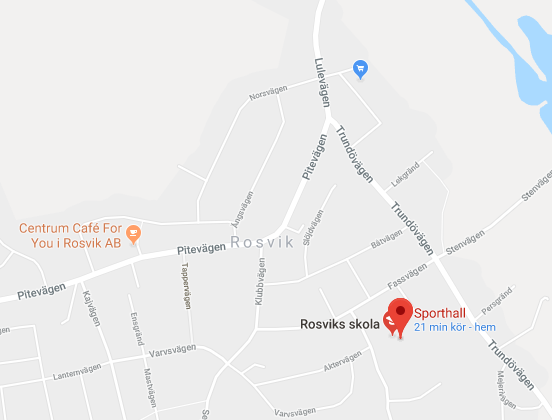 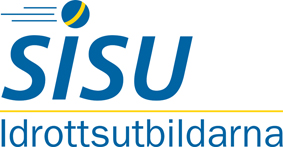 Spelschema
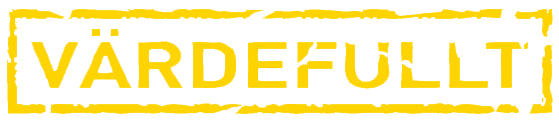 Spelschema
09:00 IK Örnen P Grön 1/2 Blå (Grön) - Sunderby SK P Grön 1/2 (Grön)
09:45 Team Kalix IBK P Grön 1/2 - Luleå SK P Frön 1/2 Blå (Grön)
10:30 Sunderby SK P Grön 1/2 (Grön) - Team Kalix IBK P Grön 1/2
11:15 IK Örnen P Grön 1/2 Blå (Grön) - Luleå SK P Frön 1/2 Blå (Grön)
12:00 Luleå SK P Frön 1/2 Blå (Grön) - Sunderby SK P Grön 1/2 (Grön)
12:45 IK Örnen P Grön 1/2 Blå (Grön) - Team Kalix IBK P Grön 1/2
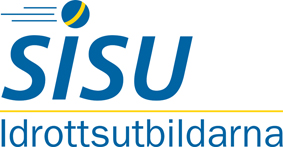 Allmän info
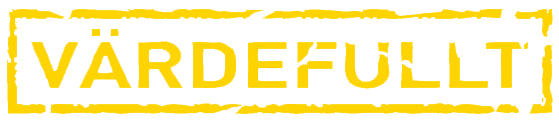 Fika, smörgåsar, varmkorv och drycker finns att köpa på plats.
NIBF’s matchprotokoll kan med fördel fyllas i i förväg och lämnas till sekretariatet.innebandy.se/Global/SDF/Norrbotten/1718/NIBF_Protokoll_Gr%c3%b6na_Serier_2017_2018.xls
NIBF’s seriespelsdirektiv grön serieinnebandy.se/Global/SDF/Norrbotten/1617/NIBF_Seriedirektiv_Gron_serier2016_2017.pdf
Kontaktperson: Mattias Israelsson, 070-575 28 86, mattias@ikornen.seAlexandra Burman, 070-620 84 89, alexandra@ikornen.se
Hemsidawww.ikornen.seFacebookwww.facebook.com/ikornen
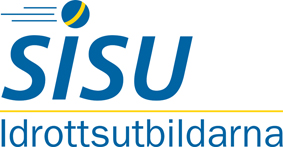 Allmän info
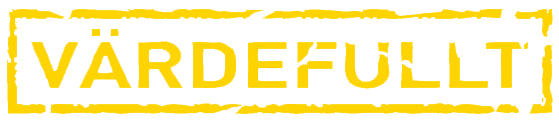 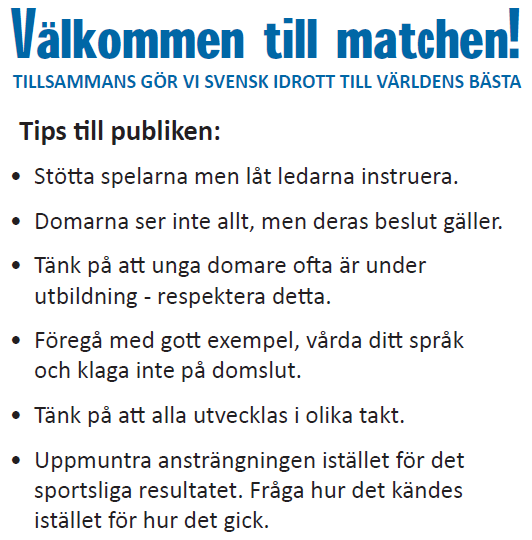